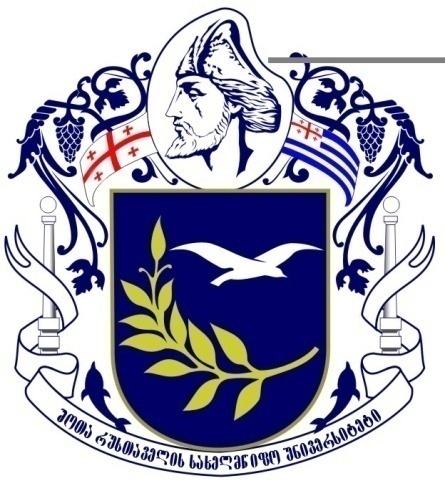 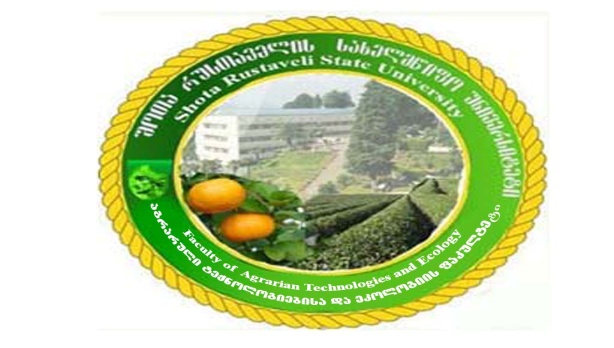 სემინარი  თემაზე:
 ,, ვაზის ინტროდუცირებული სასუფრე ჯიშების ზრდა-განვითარების ბიოლოგია ქობულეთის მუნიციპალიტეტის გვარა-ხუცუბნის ვაზისა და ხეხილოვანი კულტურების სადემონსტრაციო-სანერგე მეურნეობაში.“
ასოც.პროფ. შოთა ლამპარაძე
ბათუმის შოთა რუსთაველის სახელმწიფო უნივერსიტეტი,
აგროტექნოლოგიისა და აქროინჟინერიის დეპარტამენტი, ბათუმი,საქართველო
მაისი, 2018
ვაზის  ჯიშთა მრავალფეროვნებით   საქართველოს  უდავოდ   წამყვანი   ადგილი უკავია მსოფლიოს  მევენახეობის   ძველსა  თუ  ახალ  ქვეყნებს  შორის. ჩვენმა   წინაპრებმა ძალზე დიდი  შრომა  გასწიეს და ხანგრძლივი  დროც   მოანდომეს  ქართული ვაზის   გენოფონდის  შექმნას, რის  შედეგადაც   დღეს  ჩვენ  500-ზე  მეტი ვაზის    უნიკალური ჯიში მოგვეპოვება, რომლებიც   საოცარი სიზუსტითაა მორგებული და მისადაგებული საქართველოს კუთხეების  ნიადაგურ-კლიმატურ  პირობებს.ამაზე თავად ჯიშთა  დასახელებაც მეტყველებს.
 ჩვენი ქვეყნის  მევენახეობის  ყოველ რეგიონს   აქვს თავისი სასუფრე  და საღვინე ვაზის არაერთი ჯიში , რომლებიც გამოირჩევიან ძვირფასი   სამეურნეო ნიშან-თვისებებით. მარტო აჭარის რეგიონში  ვაზის  80-მდე  ჯიშია, რომლებიც ხასიათდებიან ტრანსპორტირების უნარით  და  შენახვის მიმართ  გამძლეობით.
მეტად მნიშვნელოვანი და საყურადღებოა  ის, რომ  ამ ბოლო პერიოდში  აჭარაში, ა(ა) იპ ,, აგროსერვისცენტრის“ სასოფლო-სამეურნეო ტექნოლოგიების განვითარების  სამსახურის გვარა- ხუცუბნის   ვაზისა და  ხეხილოვანი  კულტურების სადემო­ნსტრაციო სანერგე  მეურნეობაში იცდება ვაზის ინტროდუცირებული და   ადგილობრივი ჯიშები, რითაც კიდევ უფრო  გამდიდრდება რეგიონში  არსებული ამ კულტურის გენოფონდი.
ჩვენი კვლევების მიზანს შეადგენდა ზემოთ აღნიშნულ მეურნეობაში შეგვესწავლა სასუფრე ვაზის ჯიშების ზოგიერთი ბიოლოგიური და სამეურნეო თავისებურებანი. კერძოდ: ვაზის ტირილის დაწყება და დამთავრება, კვირტების გაშლა (ზრდის დაწყება), ყვავილობის დასაწყისი და დასასრული, ყურძნის შეთვალება, ყურძნის სრულ სიმწიფეში შესვლა, ყლორტის ზრდის დამთავრება, ფოთოლცვენის დასაწყისი და დასასრული.
კარდინალი                                           კრიმსონ  სიდლესი
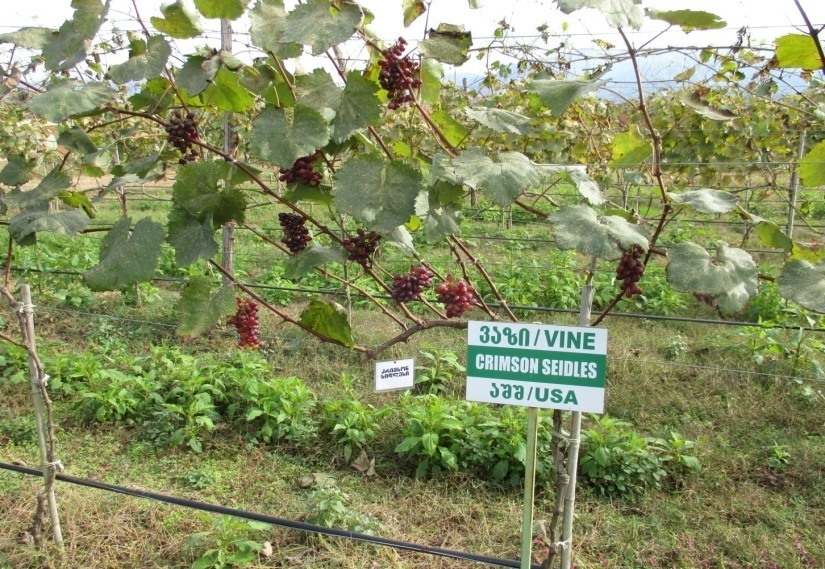 ალფონსო ლავალე
პრიმა
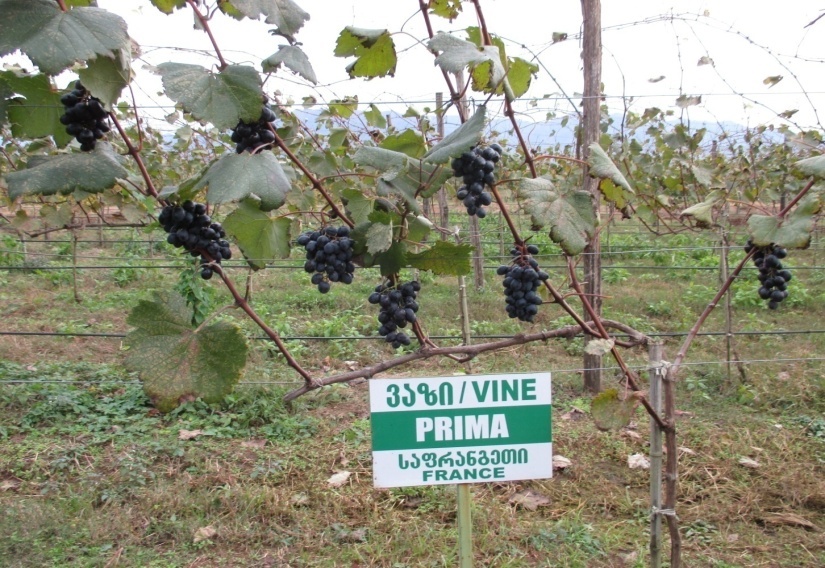 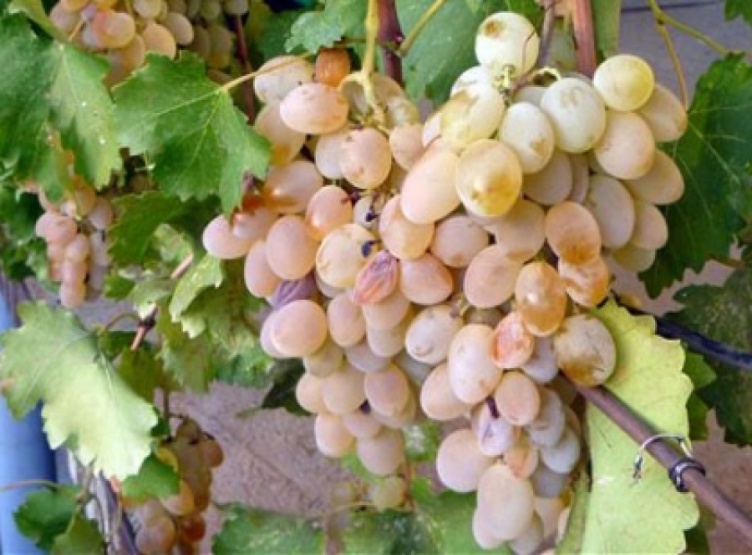 იტალია
დათიერი
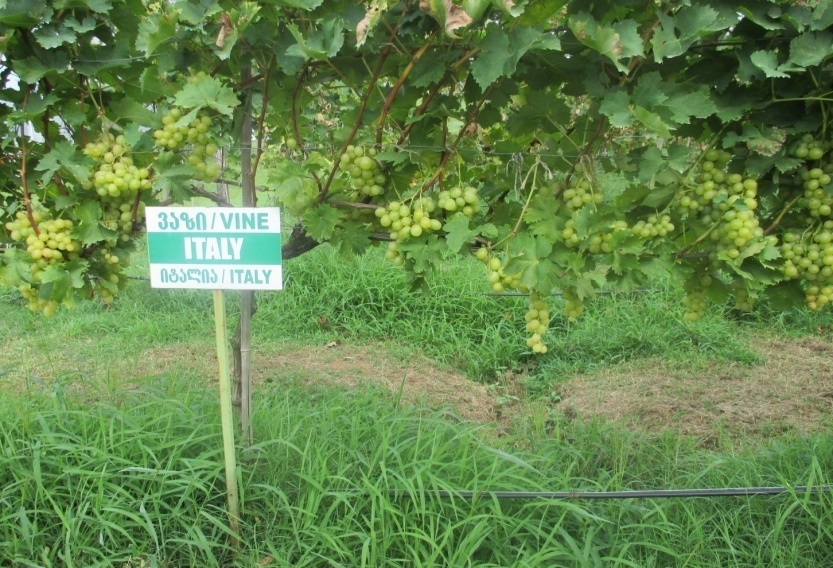 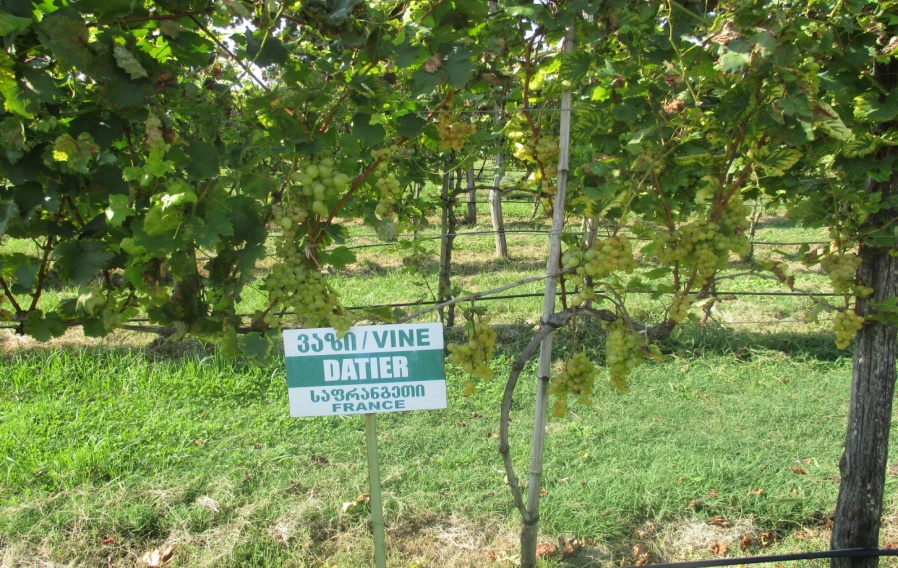 ქართული საადრეო
ალედო
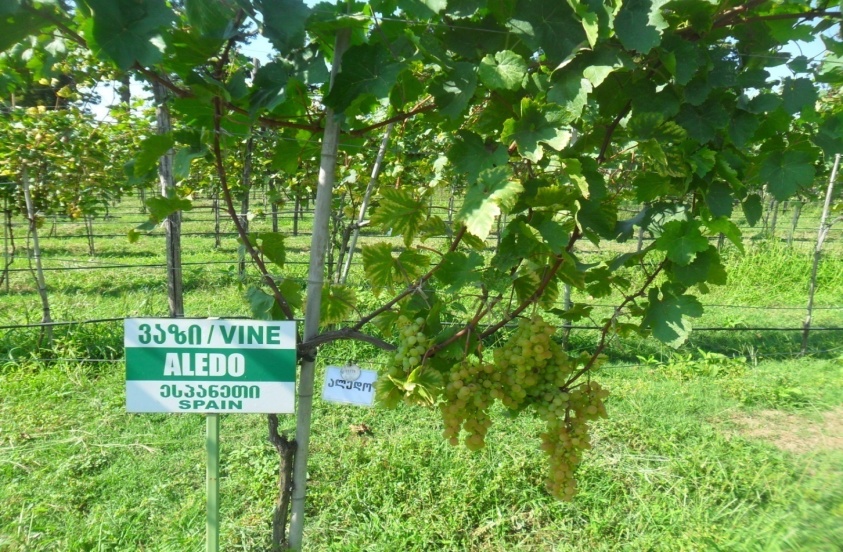 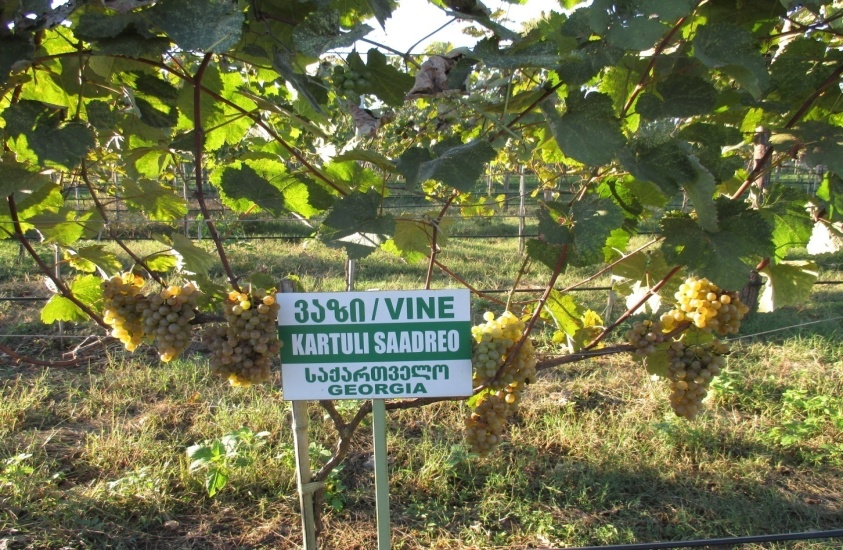 საბას მარგალიტი
სულთანინი
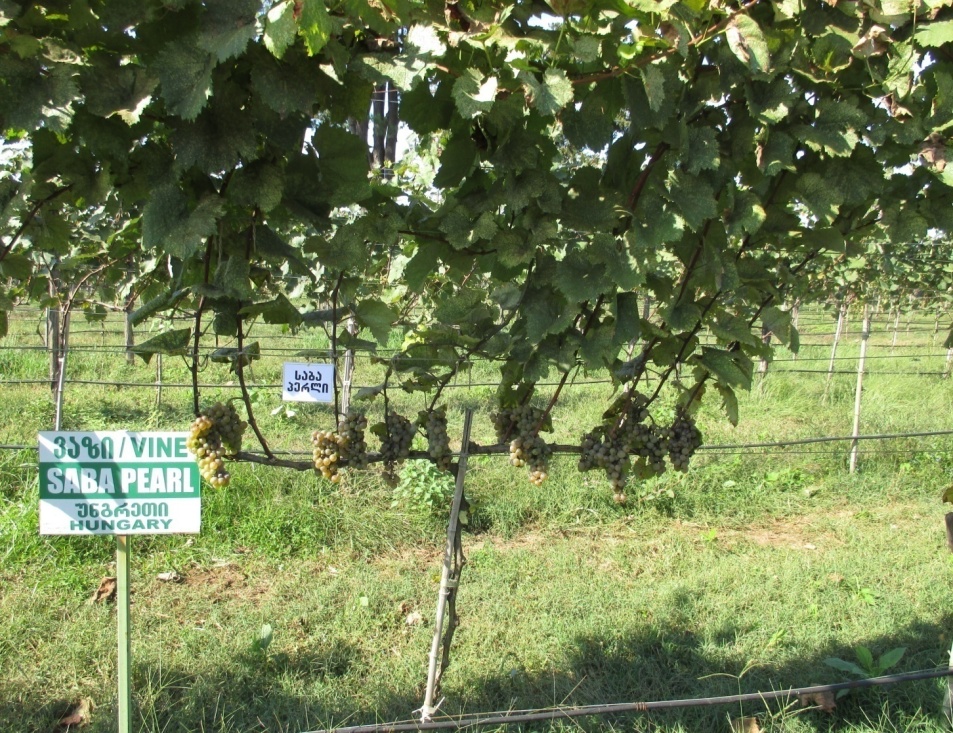 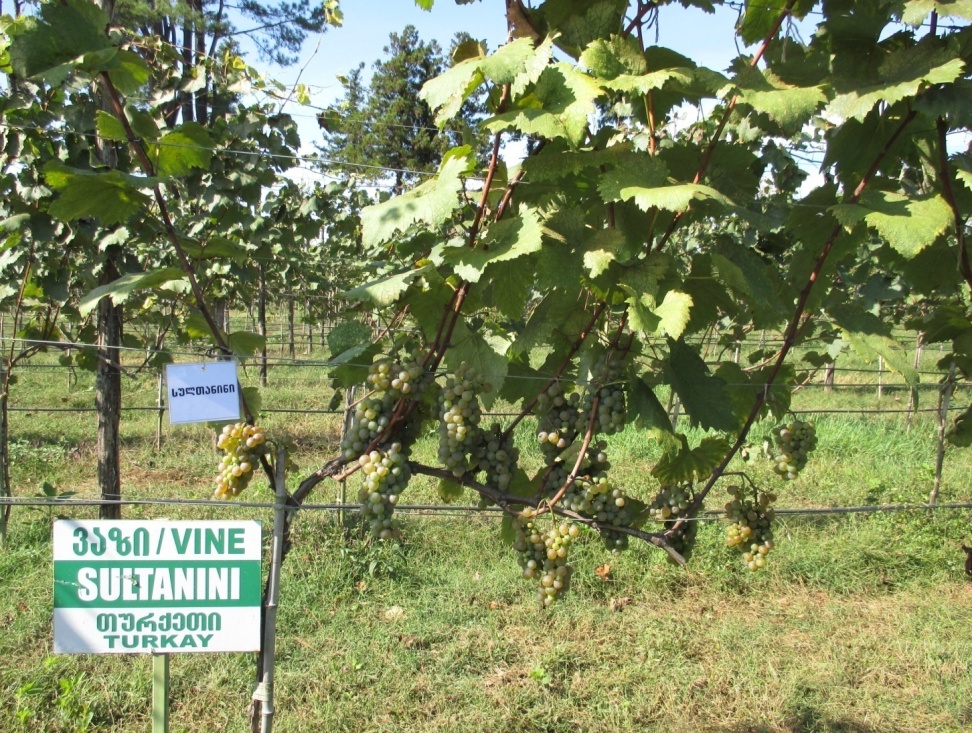 თავდაპირველად  შერჩეული  და გამოყოფილი იქნა ვაზის 11 ჯიშზე  საცდელი  მცენარეები   5-5 ძირის  ოდენობით, რომლებიც   ეტიკეტირების   შემდეგ  შეტანილი   იქნა   სათანადო აღრიცხვის ჟურნალში.
     საცდელ მცენარეებზე ვატარებდით ფენოლოგიურ  დაკვირვებებს და   ბიომეტრიულ გაზომვებს, რის შემდეგაც გამოგვყავდა საშუალო არითმეტიკული მაჩვენებლები. ასევე ვსწავლობდით მოსავლიანობას.
    რაც შეეხება ნაყოფის   ტექნიკურ   მახასიათებლებსა და ფიზიკო-ქიმიურ მაჩვენებლებს, ისწავლებოდა  ბსუ-ს აგრრარული და  მემბრანული  ტექნოლოგიების ინსტიტუტის  ქიმიური ანალიზისა და   საკვები პროდუქტების  უსაფრთხოების   განყოფილებაში- ჩვენს მიერ  მიწოდებული  ნიმუშების  მიხედვით.
       მორფობიოლოგიური  თავისებურებებიდან  ვაზის  ჯიშებში ისწავლებოდა ისეთი ფენოლოგიური ფაზები,როგორიცაა: ვაზის  ტირილის  დაწყება და დამთავრება, კვირტების გაშლა (ზრდის დაწყება), ყვავილობის დასაწყისი და დასასრული, ყურძნის შეთვალება, ყურძნის   სრულ სიმწიფეში   შესვლა, ყლორტის  ზრდის  დამთავრება, ფოთოლცვენის დასაწყისი  და დასასრული.
ვაზის სასუფრე ჯიშების  ფენოლოგიური ფაზების მიმდინარეობა
(2016-2017 წლების საშუალო)
ცხრილი 1
როგორც N1ცხრილიდან  ჩანს ვაზის  სასუფრე  ჯიშების  მცენარეები  ფენოლოგიურ  ფაზებს სხვადასხვა პერიოდში  გადიან და მათ შორის  განსხვავებაც მნიშვნელოვანია. ვაზის  ცალკეული  ჯიშები ტირილს  1 მარტიდან 8 მარტამდე  იწყებენ და  ამთავრებენ   26  მარტიდან  31 მარტამდე. სხვაობა  კი  ჯიშებს  შორის   5-7 დღემდეა. ყველაზე  ადრე ტირილის  პროცესს იწყებს  და  ამთავრებს    ვაზის ჯიში პრიმა(1.03-26.03), ხოლო ყველაზე  გვიან   კი სულთანინი  (8.03-31.03).
        კვირტების გაშლასა   და ზრდას   ყველაზე ადრე იწყებს-პრიმა (30.03) და  კარდინალი(1.04),  გვიან  კი დათიერი, დონ მარიანო (6.04) და სულთანინი (7.04) ასევე   ყვავილობას   ადრე იწყებს   და ამთავრებს  კარდინალი (28.05-10.06) და კრიმსონ   სიდლესი (30.05-12.06) , გვიან  კი დათიერი (3.06-15.06) და სულთანინი (3.06-16.06). ყვავილობის  ხანგრძლივობა  ცალკეული ჯიშების მიხედვით 12-დან  14 დღემდე გრძელდება, სხვაობა  2  დღეს შეადგენს, რაც უმნიშვნელოა.
ყურძნის შეთვალებისა და  სრულ  სიმწიფეში შესვლის მხრივ, ვაზის სასუფრე ჯიშები ერთმანეთისგან   მკვეთრად    განსხვავდებიან, რაც  მათი ბიოლოგიური  თავისებურებებიდან გამომდინარეობს.  ასე მაგალითად: ვაზის  ჯიშები  საბას პერლი ( მარგალიტი) და კარდინალი ყურძნის   შეთვალებას იწყებს ივლისის 1 დეკადაში  და სრულ სიმწიფეში  შედის  ივლისის  მე-3 დეკადაში, პრიმა და   ქართული საადრეო კი შესაბამისად - ივლისის მე-2  და აგვისტოს  1 დეკადაში. აგვისტოს თვეში(მე-3 დეკადა)  მწიფდება ასევე ალფონსო ლავალე, რაც შეეხება დანარჩენ ჯიშებს, სულთანინი მწიფდება   სექტემბრის   1 დეკადაში, ალედო და დათიერი სექტემბრის  მე-2 დეკადაში, იტალია  და კრიმსონ სიდლესი კი სექტემბრის   მე-3 დეკადაში. ამრიგად, ზემოთ აღნიშნული   ვაზის სასუფრე  ჯიშები სრულ სიმწიფეში  შედის  ივლისის   მე-3  დეკადიდან სექტემბრის ბოლომდე.
         ყველაზე  ადრე  ყლორტების ზრდას  ამთავრებს  საბას მარგალიტი ( სექტემბრის 1 დეკადა), ქართული საადრეო (სექტემბრის მე-2  დეკადა), პრიმა (სექტემბრის  მე-3  დეკადა) და კარდინალი  (სექტემბრის  მე-3 დეკადა), გვიან კიკრიმსონ სიდლესი, დათიერი და ალედო (ოქტომბრის მე-3 დეკადა).
ვაზის სხვადასხვა ჯიშის   ბიომეტრიული მაჩვენებლები, ტექნიკური   მახასიათებლები და მოსავლიანობა 
(2016-2017  წლების  საშუალო)ცხრილი 2.
N=2  ცხრილში  მოცემულია   ვაზის სხვადასხვა   ჯიშის  ბიომეტრიული   მაჩვენე­ბლები,  ტექნიკური  მახასიათებლები  და  მოსავლიანობა.
      როგორც ცხრილიდან  ჩანს   სამწლიანი ვაზის ჯიშების  საშუალო სიმაღლე  1,7 მეტრიდან 2,0  მეტრამდე მერყეობს, შტამბის დიამეტრი კი 2,5 სანტიმეტრიდან  3,7  სანტიმეტრამდე. ყველაზე  უფრო ძლიერი  ზრდით  გამოირჩევა ალფონსო ლავალე  და დათიერი, ყველაზე  სუსტით კი  კარდინალი  და საბას  პერლი (მარგალიტი), დანარჩენ ჯიშებსკი  გარდამავალი  ადგილები უჭირავთ სუსტსა და  ძლიერ ჯიშებს შორის, ასევე გამოირჩევა დათიერი და ალფონსო ლავალე მომწიფებული რქის სიმსხოთი(2,1 სმ; 2, 0 სმ) და   ფოთლის სიდიდით (17 Х 21 სმ; 16Х20 სმ)
     მტევნის სიდიდით და საშუალო წონით  გამოირჩევა ჯიში  იტალია და ალედო, რომელთა  მტევნის საშუალო წონა  შესაბამისად არის 538 და 321 გრამი. დანარჩენი ჯიშების   მტევნის საშუალო წონა კი  ცვალებადობს  151 გრამიდან 209  გრამამდე.
     რაც მთავარია მოსავლიანობის   მხრივ  ყველაზე   უკეთესი  მაჩვენებლები აქვს იტალიას და   კარდინალს, რომელთა მოსავლიანობა  1  ძირ ვაზზე შესაბამისად შეადგენს 3,1 და 2,8 კგ-ს , 1 ჰექტარზე  გადაანგარიშებით კი 8,3 და 7,5 ტონას. დანარჩენი ჯიშების  ყურძნის  მოსავლიანობა კი ჰექტარზე ცვალებადობს  4,5  დან 7,2 ტონამდე.
იტალია
კარდინალი
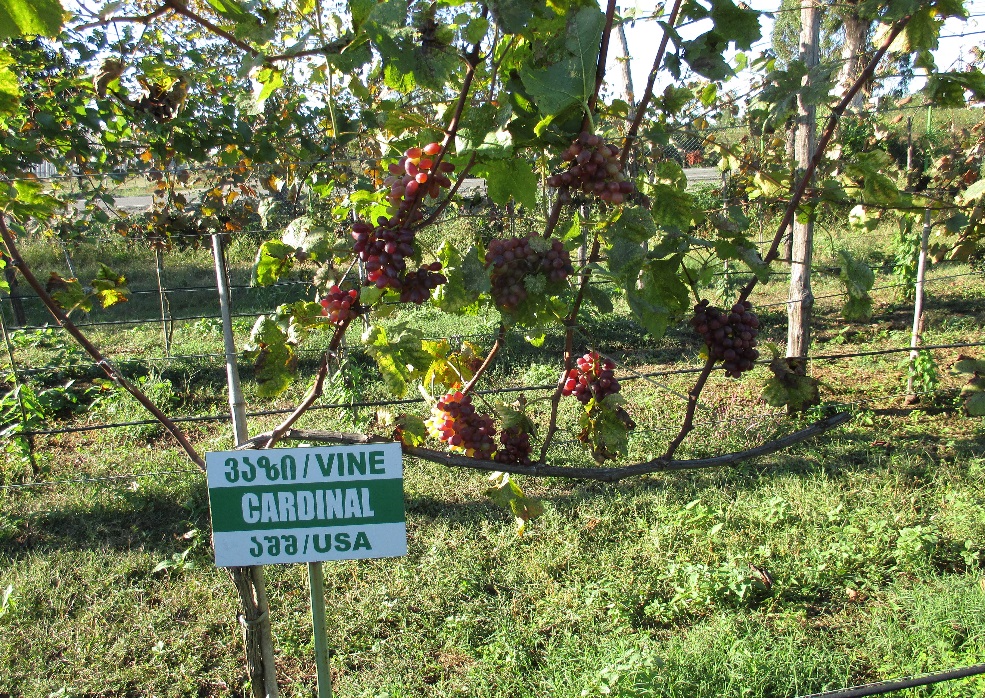 ვაზის სხვადასხვა ჯიშის ნაყოფის ფიზიკო-ქიმიური მაჩვენებლები
(2016-2017 წლების საშუალო
                                         ცხრილი #3
მე-3 ცხრილში მოცემულია ყურძნისნაყოფის ფიზიკო-ქიმიური მაჩვენებლები, კერძოდ: აქტიური მჟავიანობა,  ტიტრული მჟავიანობა და მშრალი ნივთიერება.
     როგორც მონაცემებიდან ჩანს, 20 პროცენტზე  უფრო  მაღალი მშრალი  ნივთიერებების  შემცველ ყურძენს  იძლევა ვაზის   შემდეგი ჯიშები: დათიერი (22%), ალფონსო ლავალე (21,2 %) და ქართული საადრეო (21 %), დანარჩენ ჯიშებში კიეს  მაჩვენებელი 13,1 დან 17%-მდე მერყეობს. ყველაზე უფრო დაბალი მშრალი ნივთიერებაა  სულთანინის (13,1%)  და საბა  პერლის  (14,2%) ჯიშის  ყურძენში.
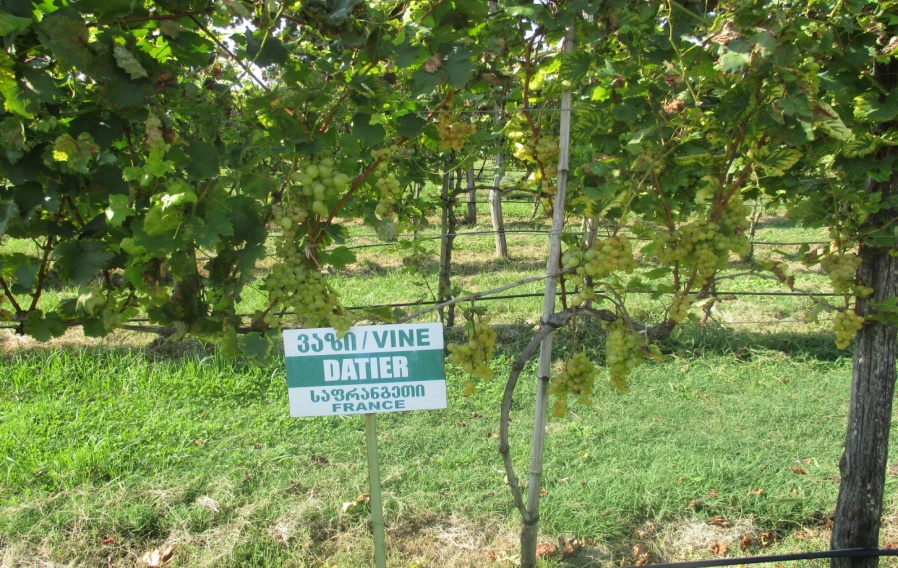 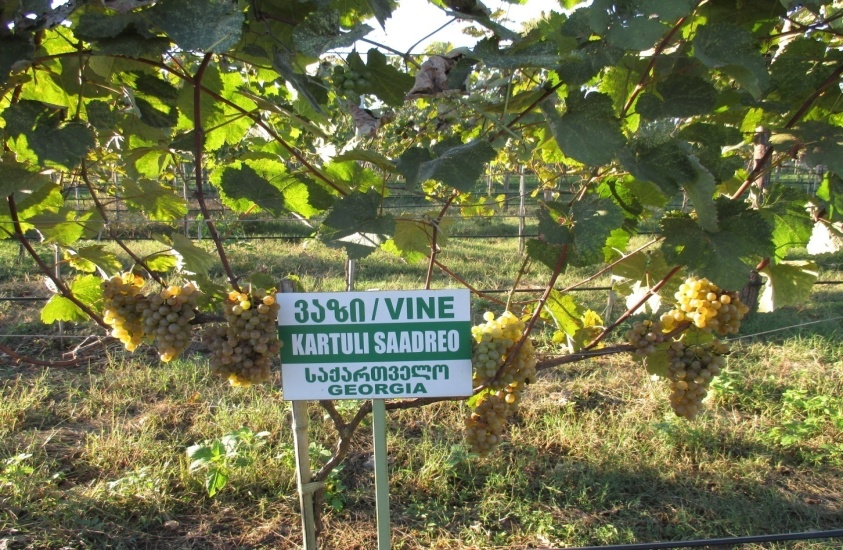 ამრიგად, 2016-2017 წლებში  ჩვენს მიერ  ჩატარებული  კვლევების საფუძველზე შეიძლება  გაკეთდეს   წინასწარი დასკვნები, კერძოდ: - ვაზის   ინტროდუცირებული   და ადგილობრივი ჯიშები ფენოლოგიურ  ფაზებს  განსხვავებულ ვადებში გადიან და  ნაყოფის  მომწიფების  მხრივ სამ ჯგუფად იყოფა: 1. საადრეო (კარდინალი, საბას მარგალიტი); 2. საშუალო საადრეო (ქართული საადრეო, პრიმა, ალფონსო ლავალე); 3. საგვიანო (სულთანინი, იტალია, დათიერი, ალედო, კრიმსონ სიდლესი). ჯიში დონ მარიანო ვერ შეეგუა ადგილობრივ ნიადაგურ-კლიმატურ პირობებს და საერთოდ არ იმსხმოიარა. 
რაც შეეხება მოსავლიანობას, ყველაზე უფრო მაღალი მაჩვენებლები აქვს იტალიას და კარდინალს, რომელთა მოსავლიანობა 1 ძირ ვაზზე შესაბამისად შეადგენს 3,1 და 2,8 კგ-ს, ჰექტარზე გადაანგარიშებით კი 8,3 და 7,5 ტონას.
ზემოთ   აღნიშნული  ვაზის ჯიშები სამეურნეო თვალსაზრისით მეტად მნიშვნელოვანია და   ასევე საინტერესო ობიექტია სელექციონერთათვის, აგრარული  დარგის   სტუდენტებისათვის და  ფერმერთათვის, ამიტომ  მათი  ყოველმხრივი  შესწავლა  და  ჩვენი   ნიადაგურ-კლიმატური  პირობებისათვის   უკეთ შეგუებული და  მავნებელ - დაავადებათა მიმართ გამძლე  ჯიშების  გამორჩევა და წარმოებაში დროულად დანერგვა-საწინდარი იქნება  სოფლის  მეურნეობის  დაჩქარებული   და  მდგრადი განვითარებისათვის.